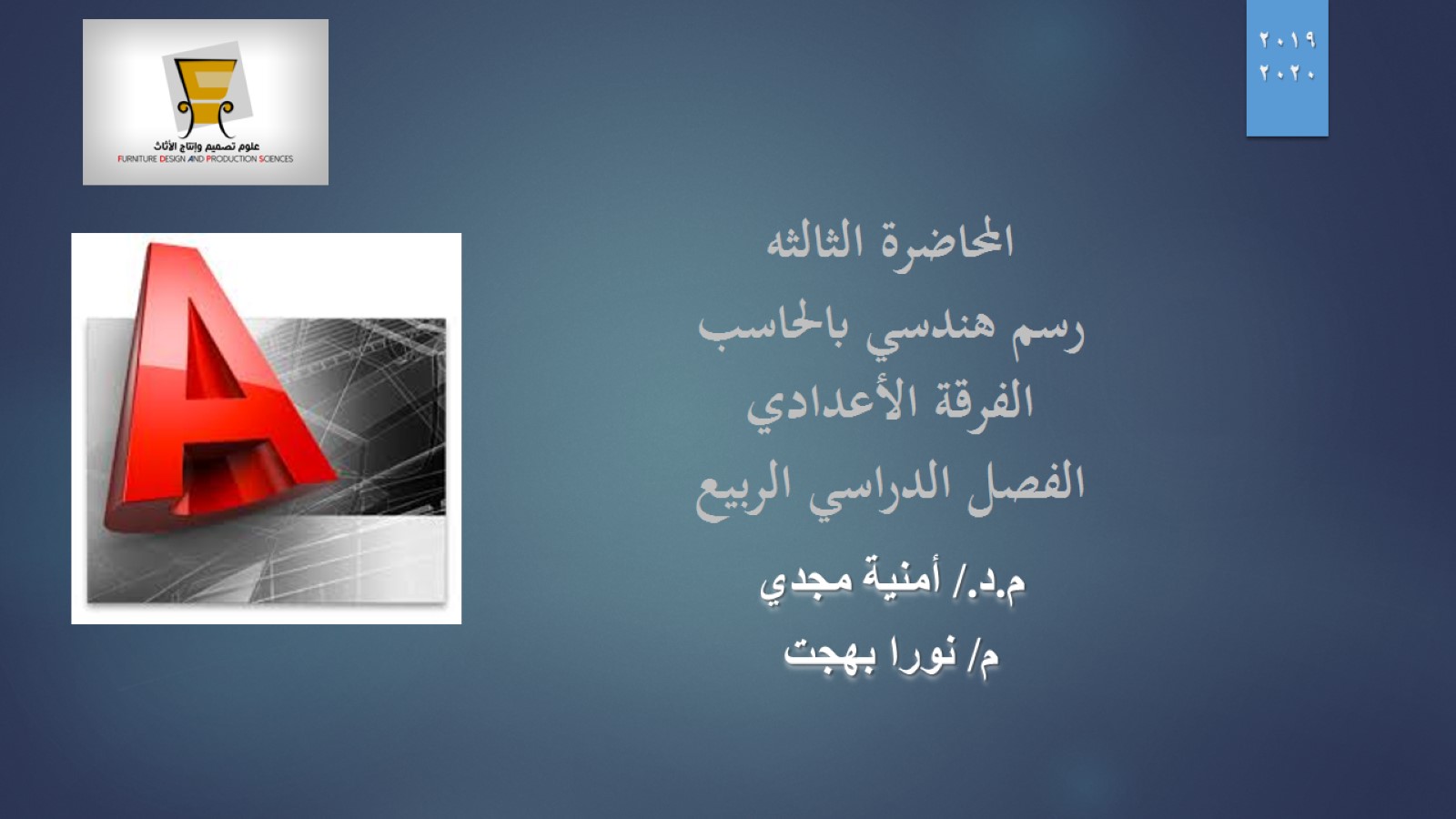 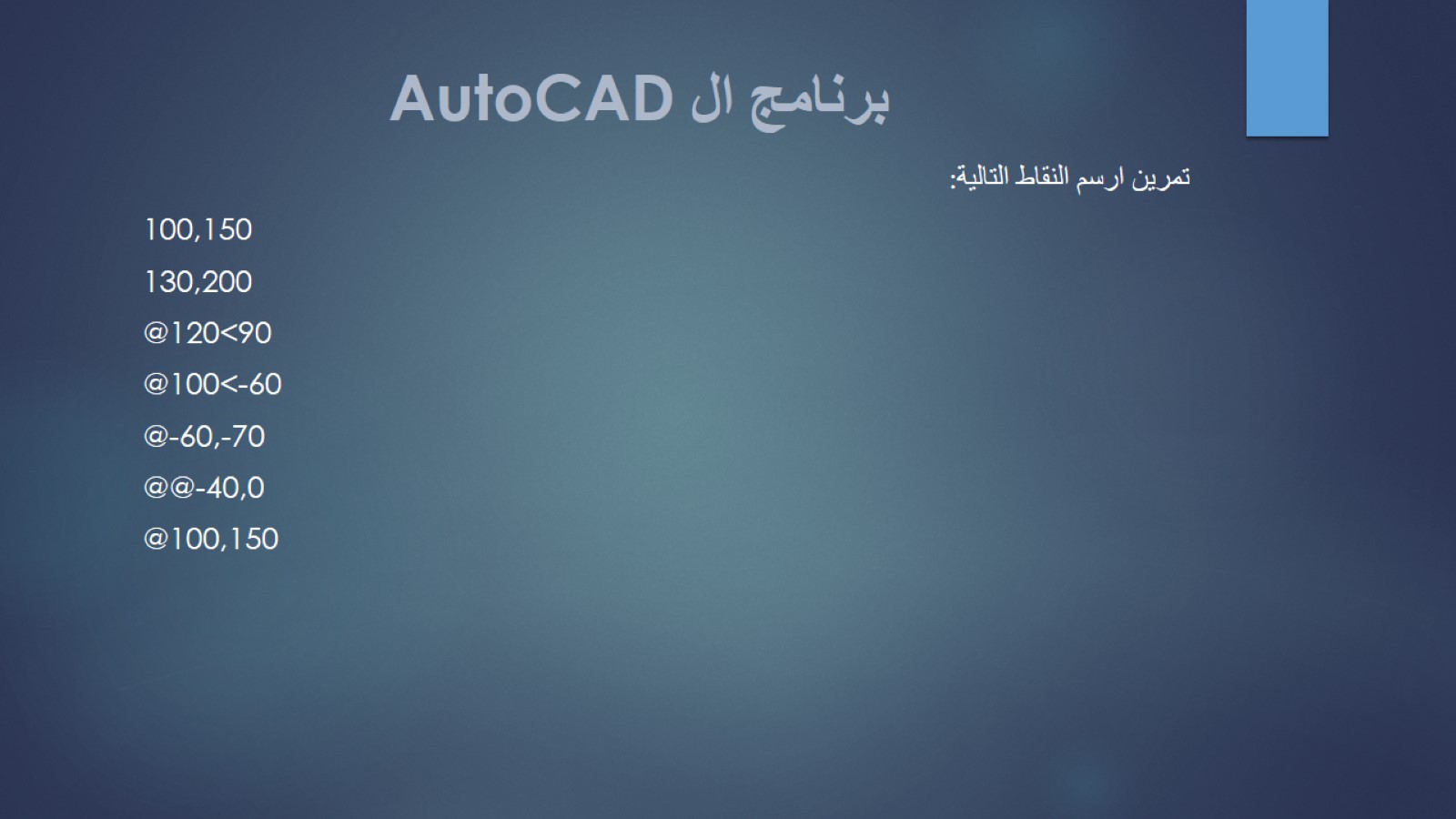 برنامج ال AutoCAD
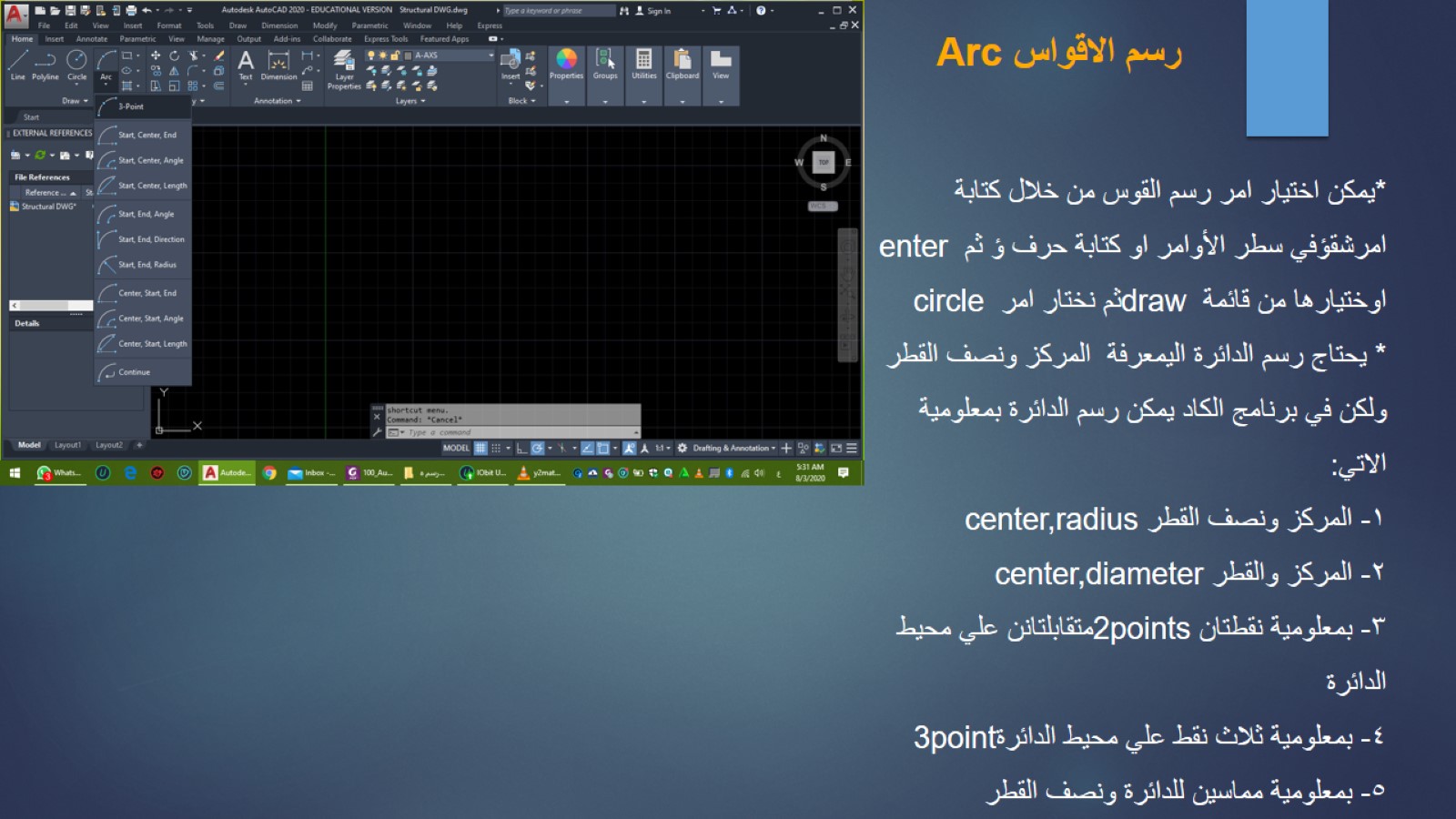 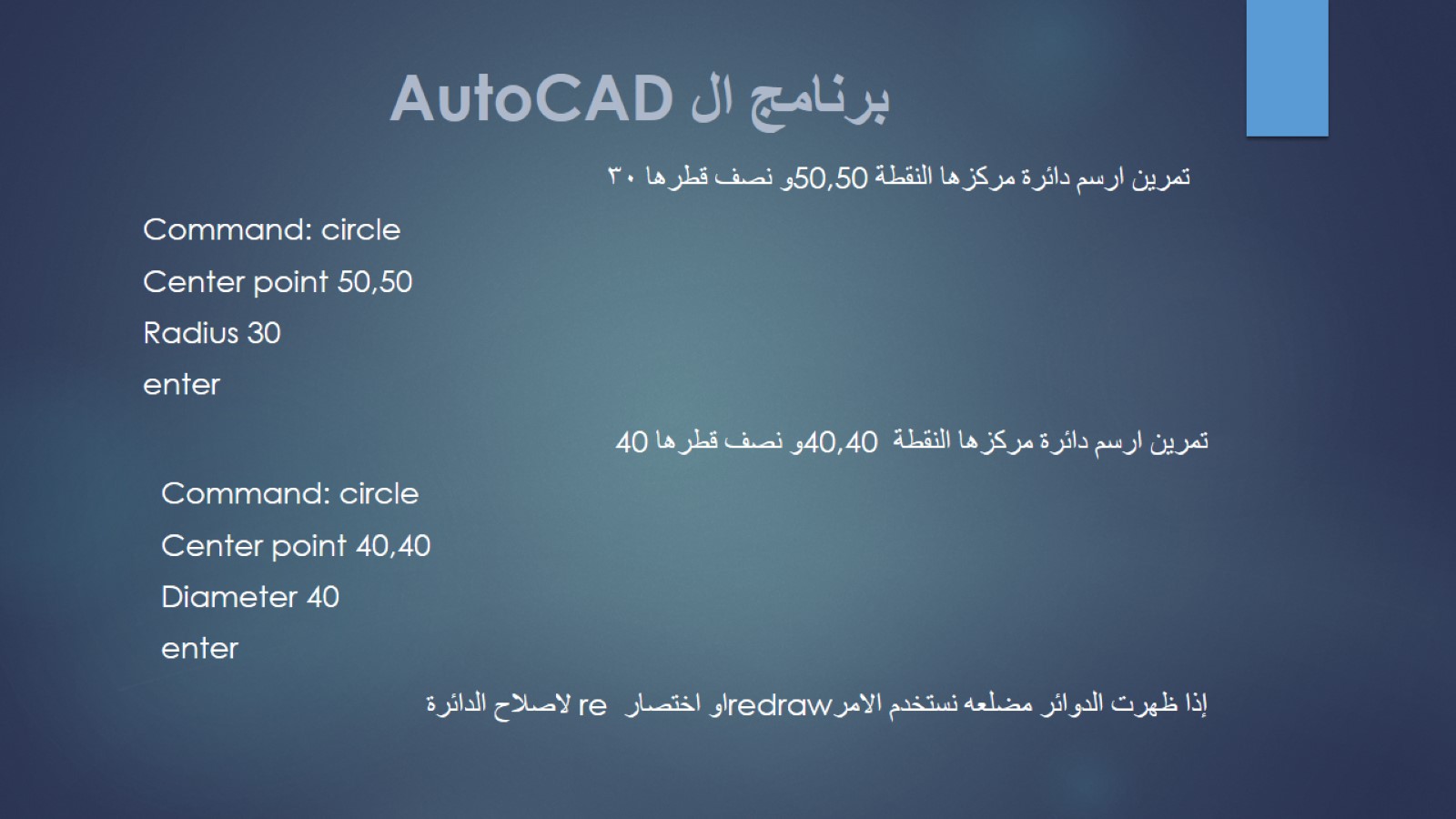 برنامج ال AutoCAD
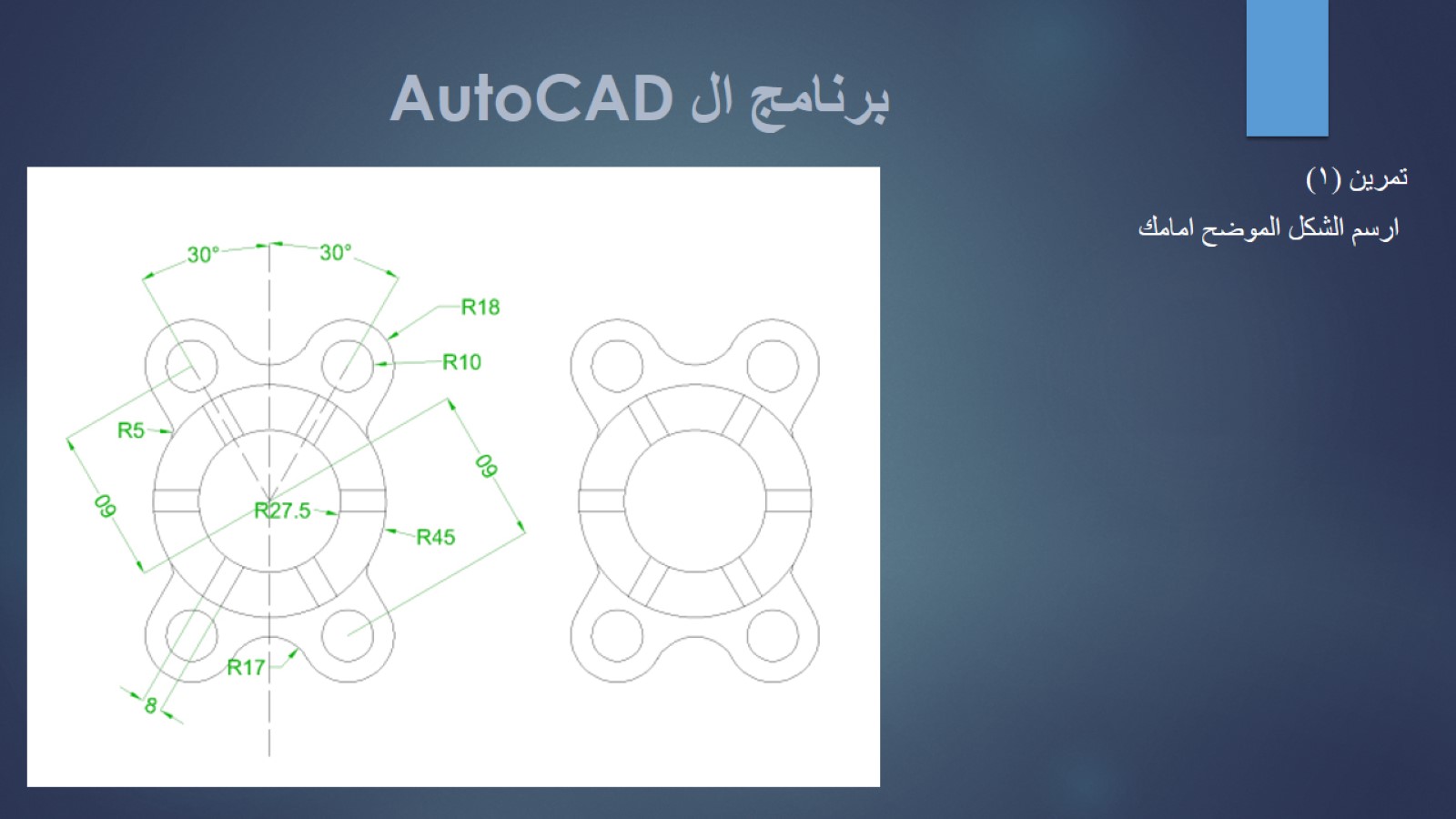 برنامج ال AutoCAD